API, Virtio Messages for Virtio-ipsec-LA
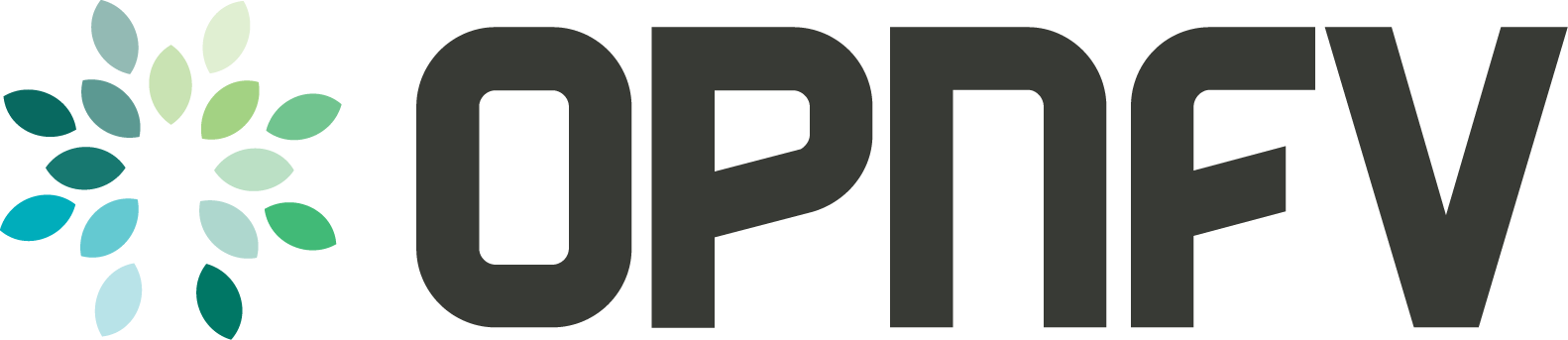 Subha Venkataramanan, Srini Addepalli
subhaav@freescale.com
addepalli.srinivasa@gmail.com
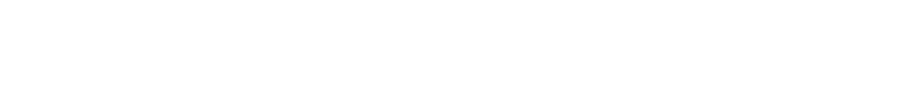 1
Agenda
g-API Guidelines
Virtio-ipsec-la
Categorization
Packet Flow
g-APIs for IPsec
sio Interface
Virtio IPsec default device definition
Virtio Messages for IPsec
Relevant documents
Architecture/PoC
g-API Guidelines
Virtio-ipsec-la
Accelerator types based on multiple facets
Note: Classification is Freescale Contribution to ETSI IFA-001 (Status: Accepted)
Virtio-ipsec-la Packet Flow
IPsec Packet Processing – Look Aside Accelerator Flow
F1, F2 – functions such as Firewall, NAT etc.
VNF
F1
IPsec
More than Crypto
Algorithm Processing
Protocol header processing 
 Encapsulation
 De-capsulation
 ESP, AH
Anti-replay check

Checksum computation
F2
Ingress/Egress 
Path
 IPsec Path
Virtio-IPsec Frontend
Virtio-net Frontend
Virtio-net Frontend
VRING 
        Transport
Host Linux User
Virtio-IPsec Backend
QEMU
Host Linux Kernel
VHOST-NET
IP Tables
KVM
OVS DP
VLAN/VXLAN Driver
Hardware
IPsec Accelerator Hardware
NIC
g-API for IPSec
DPACC Requirements/IPsec API mapping
sio (virtio) Interface – Ipsec-LA Device
sio InterfaceVirtio Messages
Details
Documents in git repository
https://github.com/fsl-dpacc-poc/docs.git 
G-API guidelines: 
api_guidelines_xx.doc
G-APIs for Virtio IPsec
Freescale-IPsec-Virtual-Accelerator-gapi-xxxxx.doc
Virtio IPsec Messages: 
Freescale-IPsec-Virtual-Accelerator-xxxx.doc
Architecture Model
VNF User Space Application
VNF-Kernel Space Application
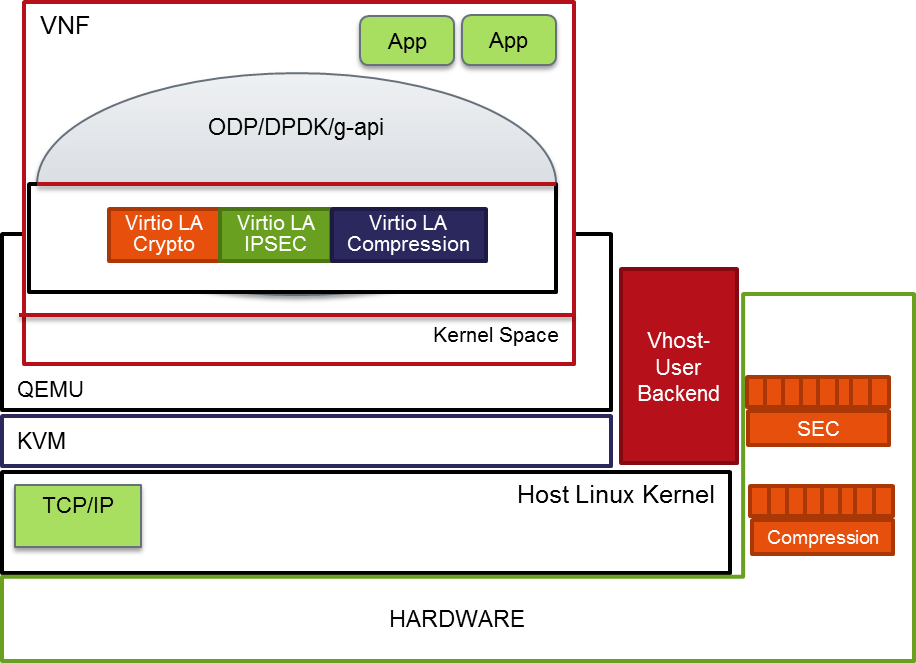 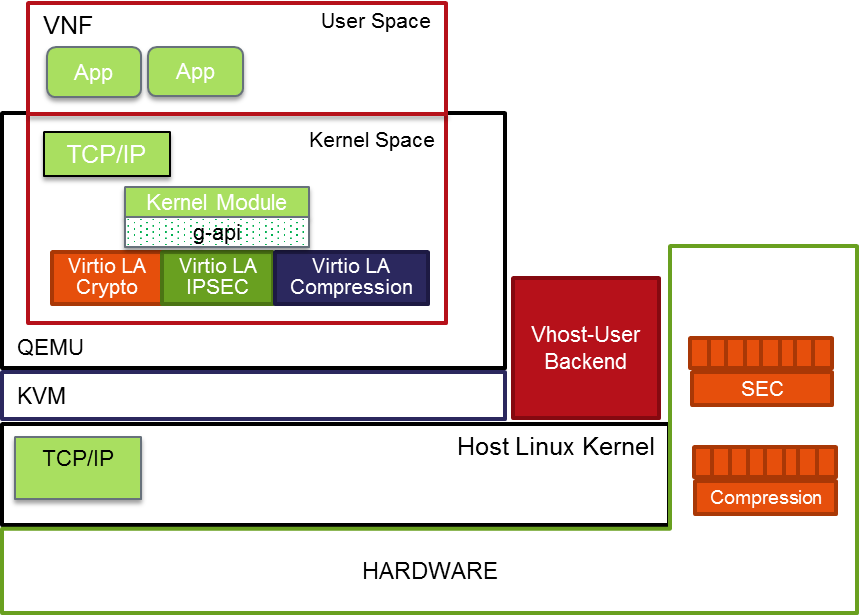 PoC Implementation for Kernel Space IPSec to make use of g-api (Currently in focus)
PoC Implementation for User space IPsec Application to use ODP-dpdk
DPACC PoC (Virtio-IPSec) – Contributions welcome
VNF Side
Linux Kernel based IPSec
Freescale is working on this
User space IPSec DP
Which Kit to use
NO HW dependency
Virtio Drivier framework.
ODP over DPDK
- DPDK as code base to start?
 Contributions welcome 
Open Stack Support
Advertise accelerator capabilities
Libvirt changes
NOVA scheduler changes
Contributions welcome…
Backend
QEMU Changes to introduce virtio-ipsec-la device.
Various vendors can implement this.
FSL contribution on Layerscape (ARM)
Thank You